TitleAuthors
Affiliation
Introduction
Results
Text  
Text
Text
Text
Text
Text
Aim
Text 
Text 
Text
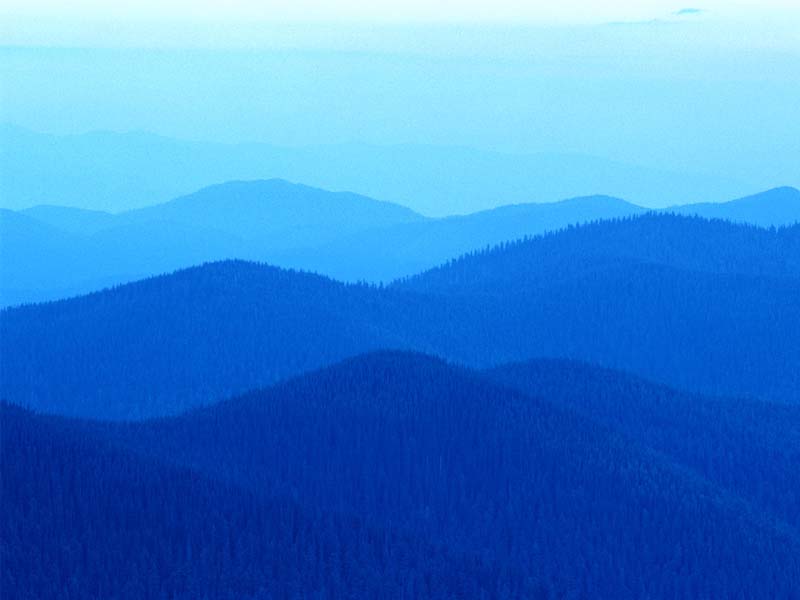 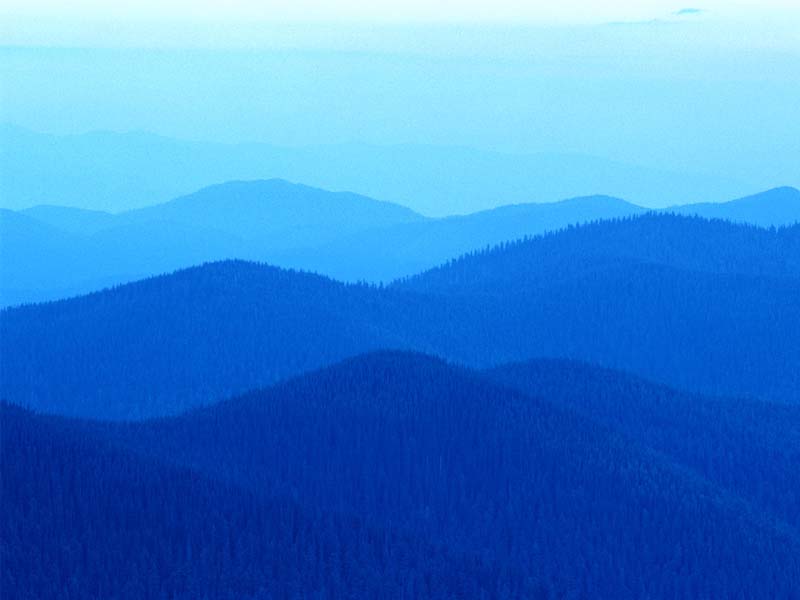 Conclusions
Text 
Text
Text
Materials and methods
Text 
Text 
Text
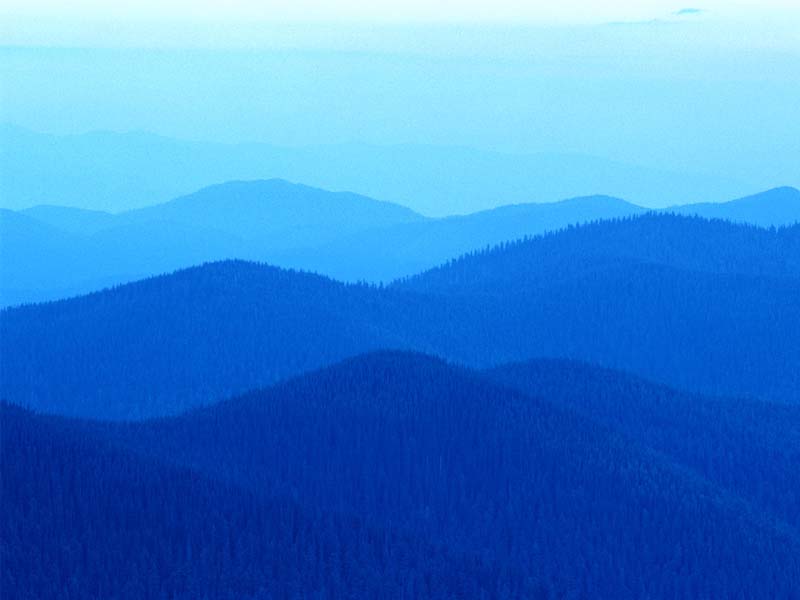 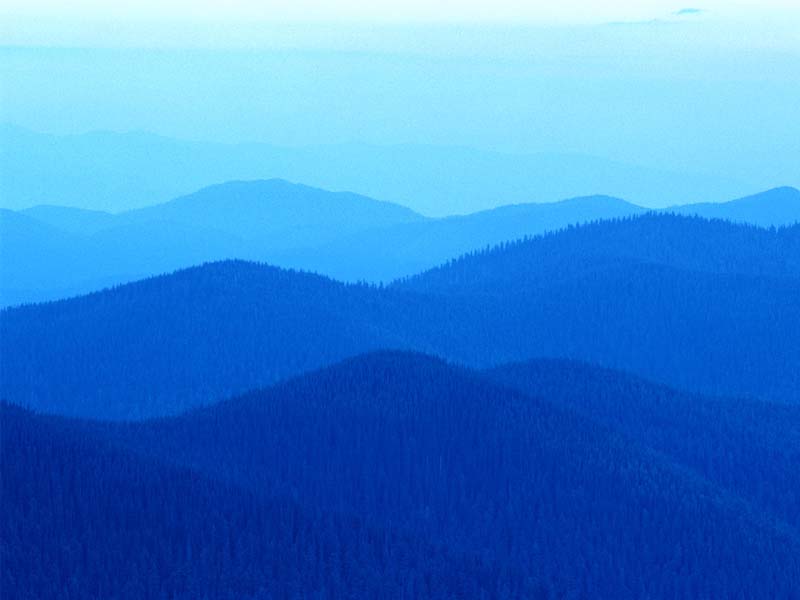 References
...
...
...